Grade 6 GeographyFactfulness
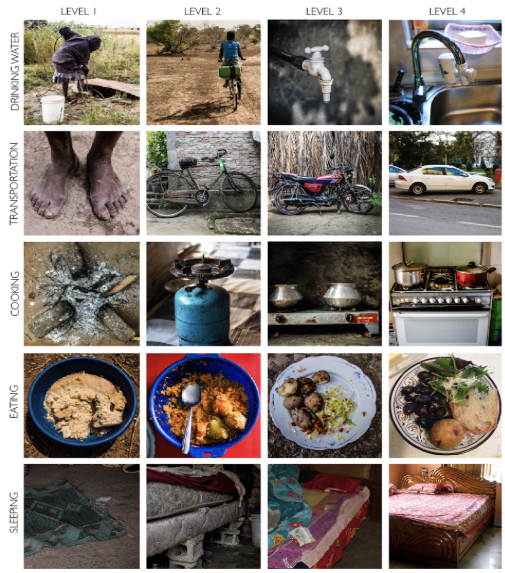 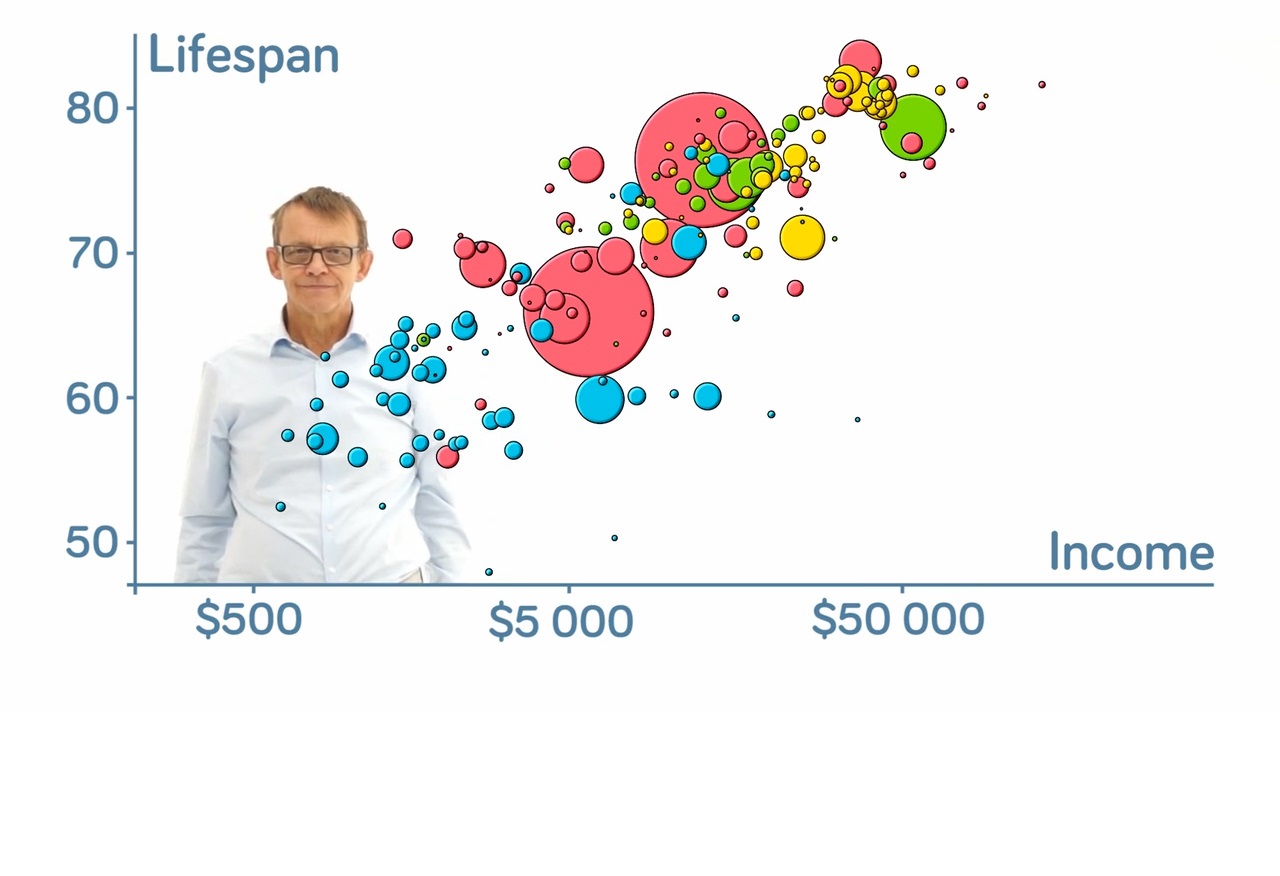 Your name here:


Link to live Gapminder Bubble Chart – Click here
Life in the four levels …. In 50 words.
Level 1
Example Country 1:
Example Country 2:
Example Country 3:
Life in this country in 50 words:
Paste a photo that shows what life is like in this level.
Level 2
Example Country 1:
Example Country 2:
Example Country 3:
Life in this country in 50 words:
Paste a photo that shows what life is like in this level.
Level 3
Example Country 1:
Example Country 2:
Example Country 3:
Life in this country in 50 words:
Paste a photo that shows what life is like in this level.
Level 4
Example Country 1:
Example Country 2:
Example Country 3:
Life in this country in 50 words:
Paste a photo that shows what life is like in this level.